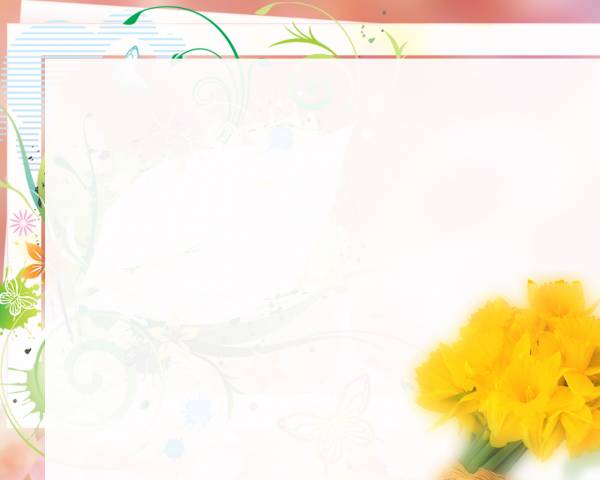 Lyudmyla Hryhorivna  Marchyshak, an English teacher at Vasylkivtsi Specialized School in Information Technologies and Technological DisciplinesPedagogical period – 26 years,a teacher of higher qualification category, pedagogical  title «senior teacher»
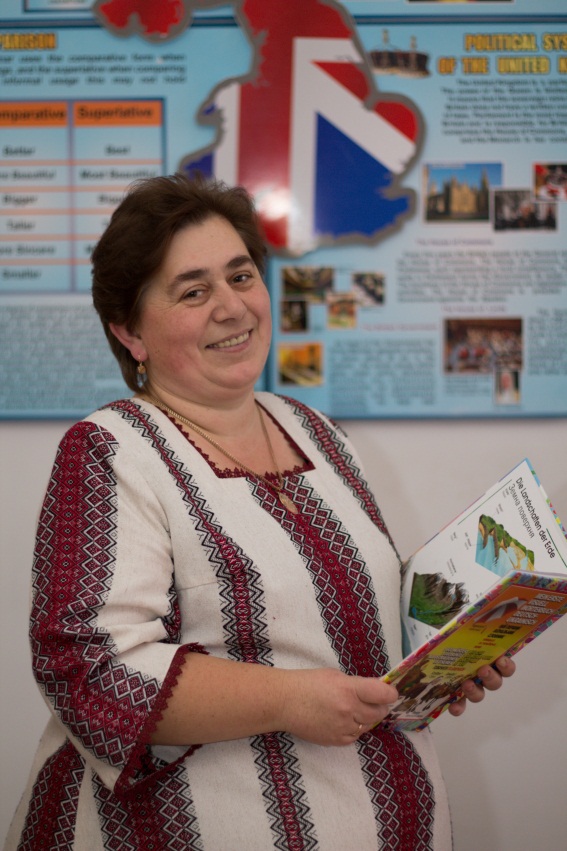 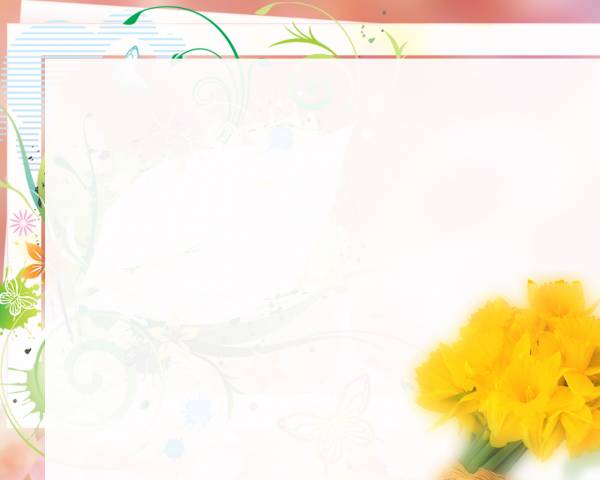 Yuriy Fedkovych Chernivtsi  State University,  Philology Faculty 
1990-1995
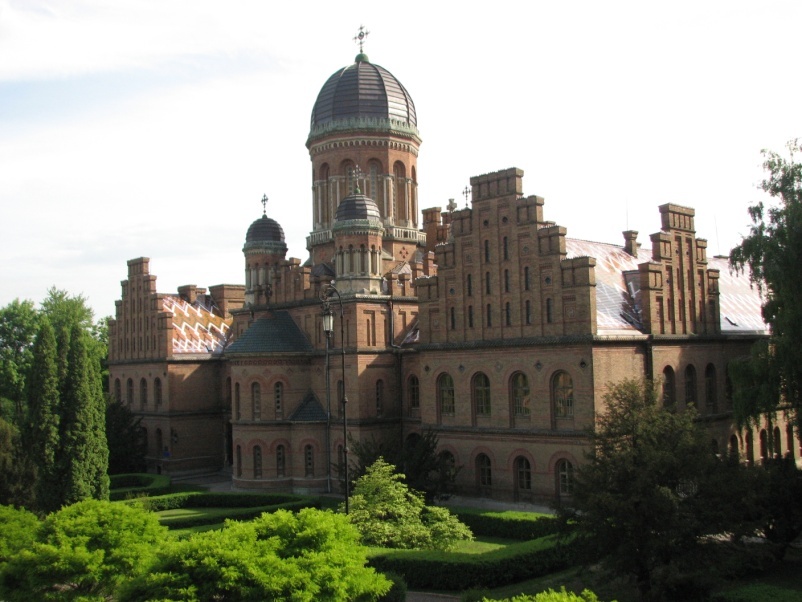 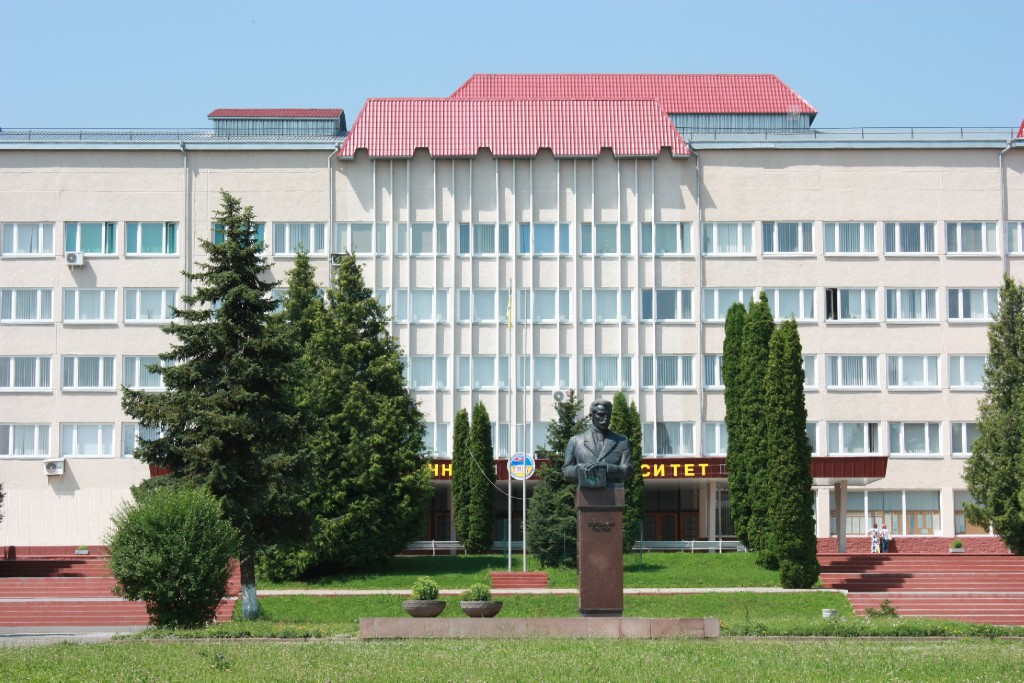 Volodymyr Hnatiuk  Ternopil National Pedagogical University, Post-Graduate  Faculty, 2000-2002
The Place of Studying:
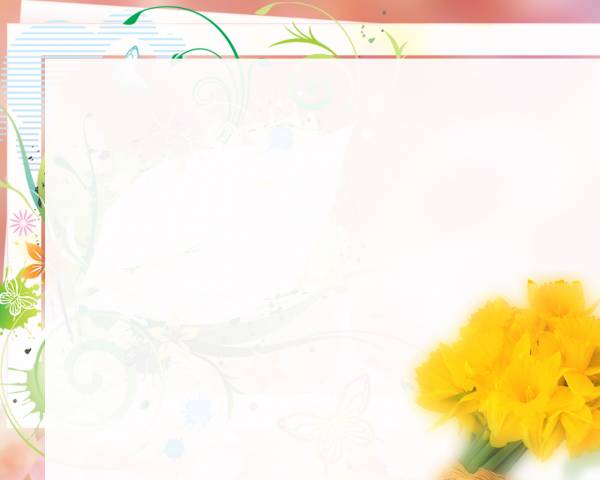 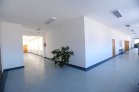 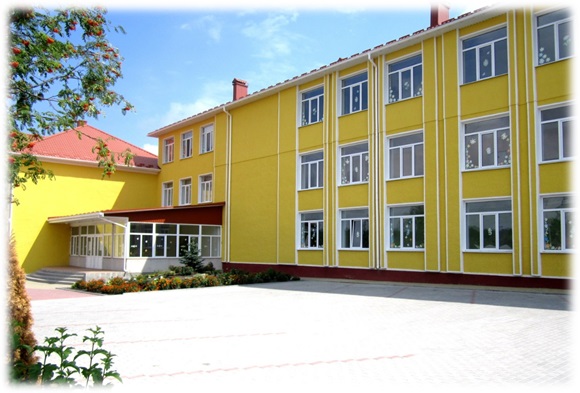 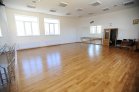 The Place of Work:
Vasylkivtsi Specialized School in Information Technologies and Technological Disciplines
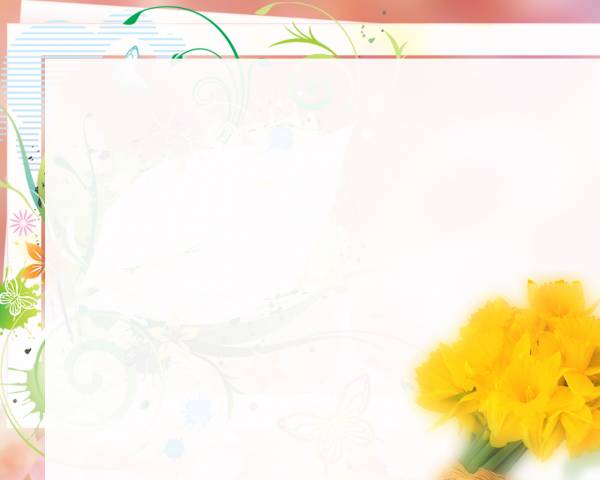 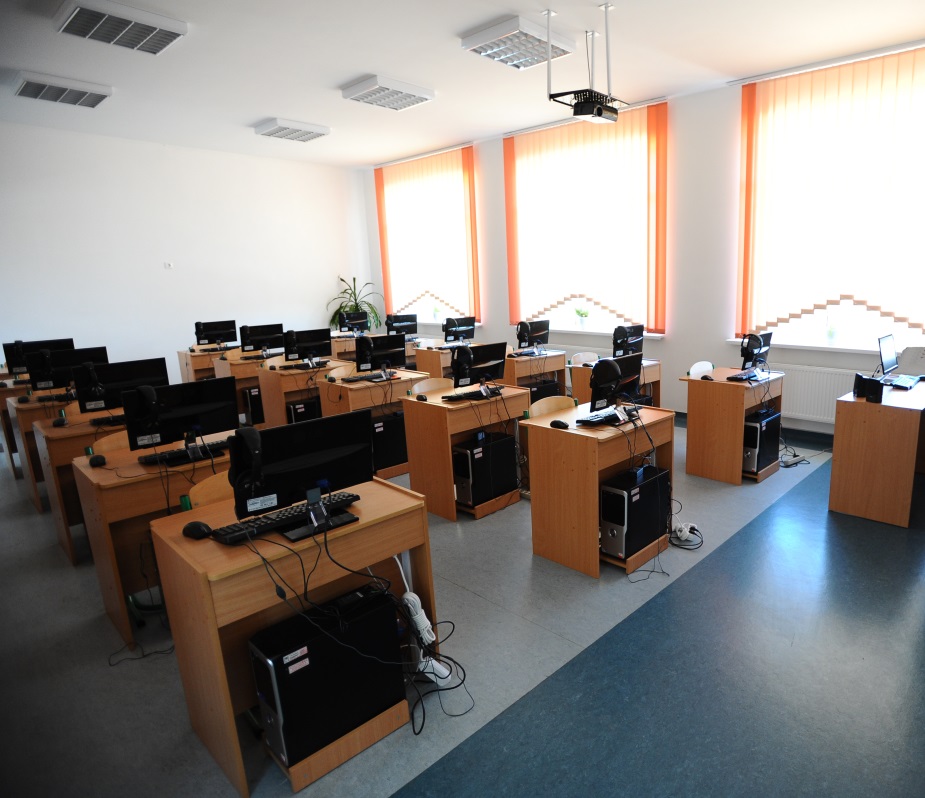 The Laboratory of Interactive Studying is the Creative Workshop
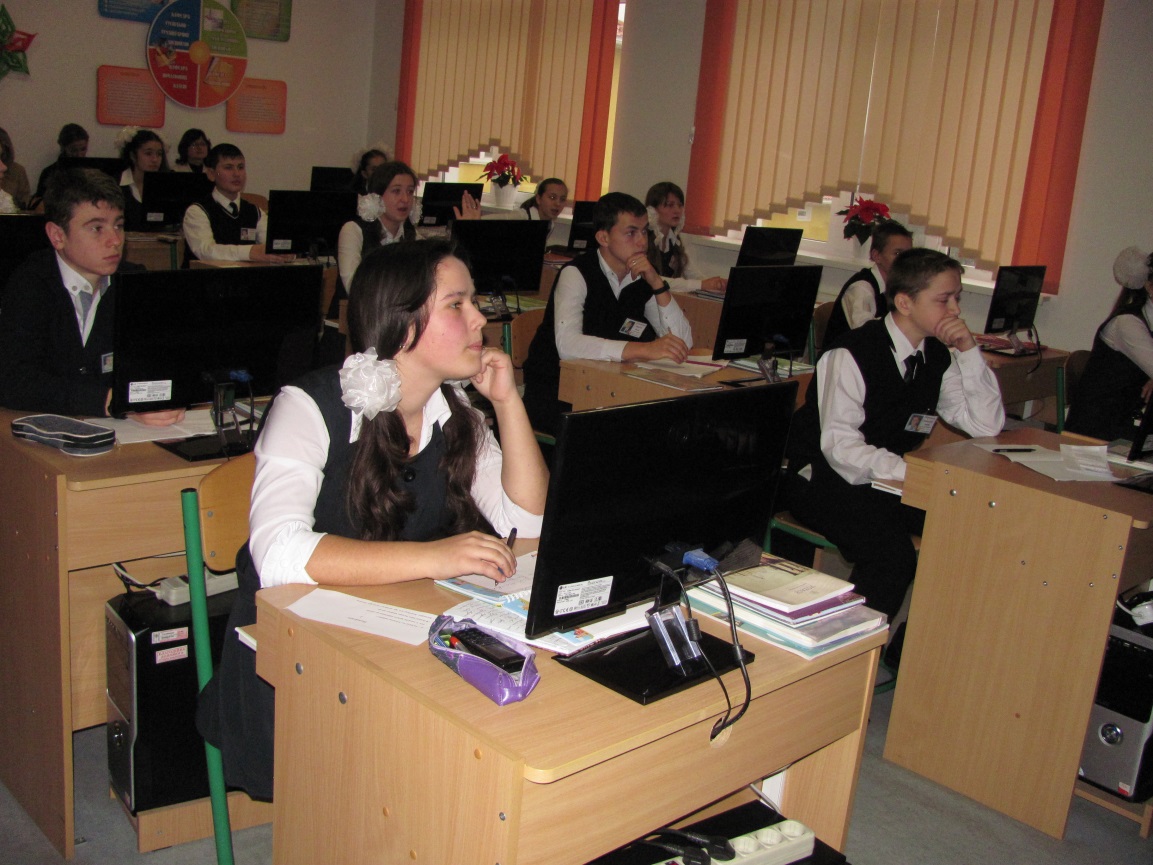 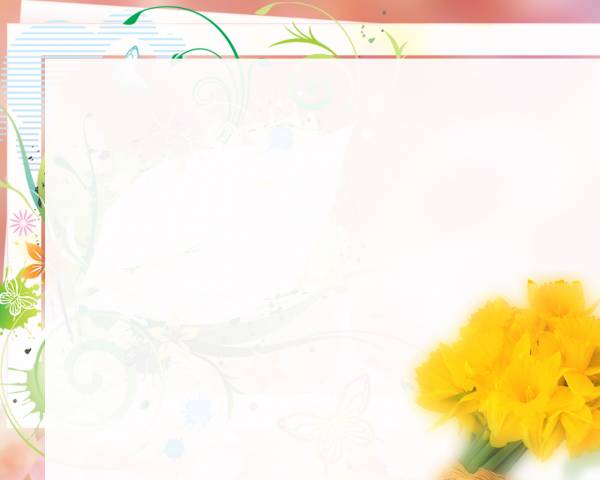 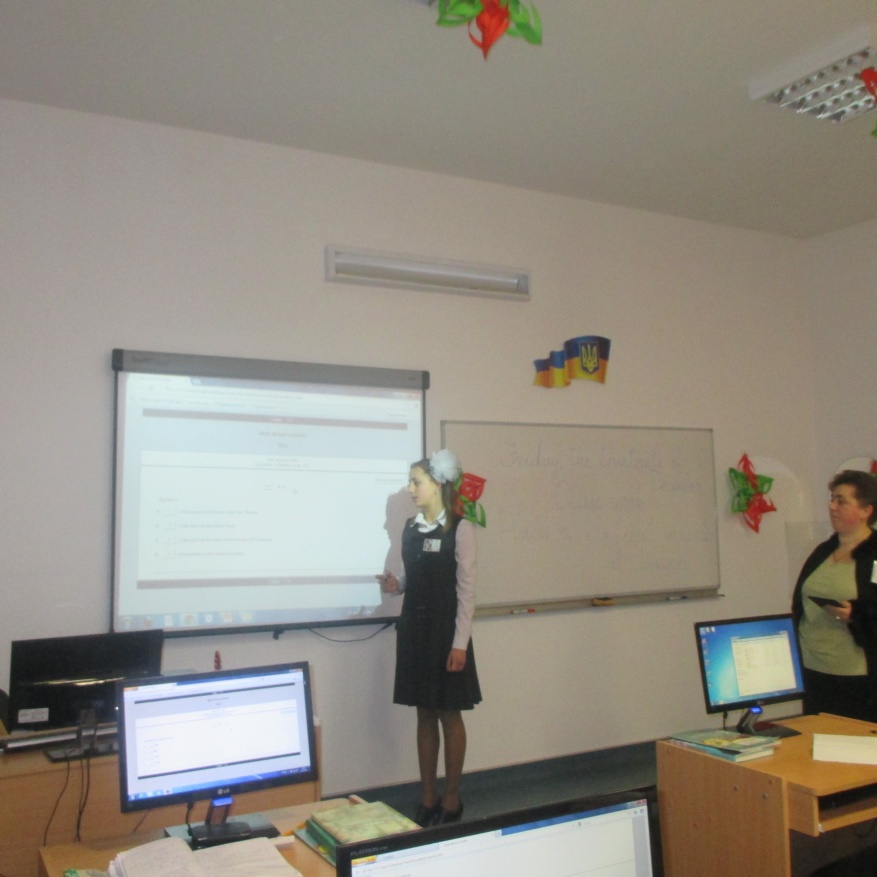 I work on the pedagogical 
problem:
“Using Information and  Communication 
Technologies at English
 Lessons”
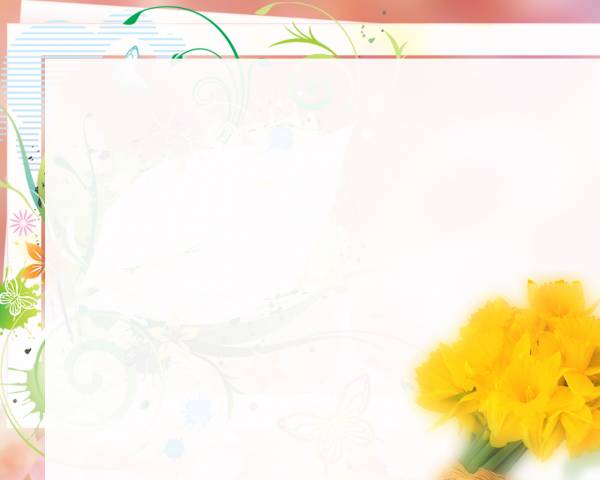 How I can use computers:
doing tests  using programme “Hot 
Potatoes”;
2) doing exercises on the sites: 
http://Learning Apps.org   http://learningapps.org/1192905  http://learnenglishteens.britishcouncil.org  http://elt.oup.com/students/englishfile/ 
3) modern digital photo and video equipment;
4) for organization  research  work at the lessons;
5) to improve listening, speaking,  reading  and 
writing in English
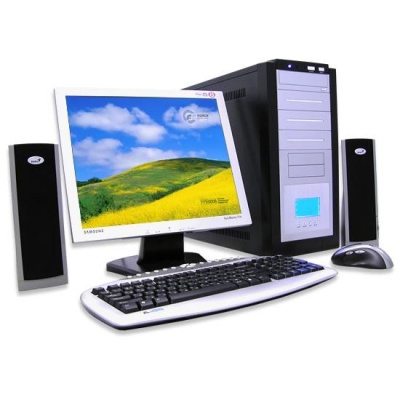 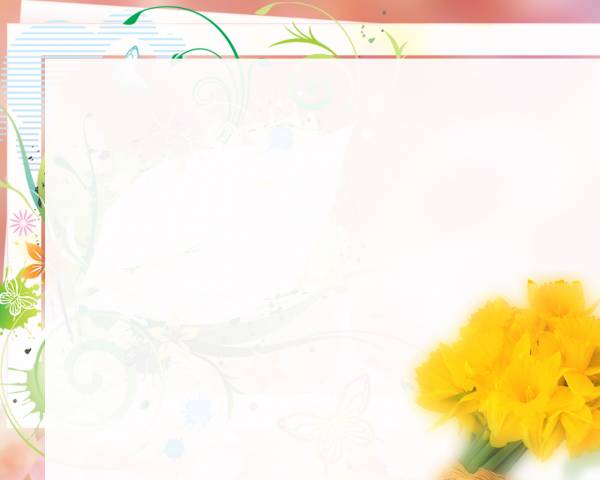 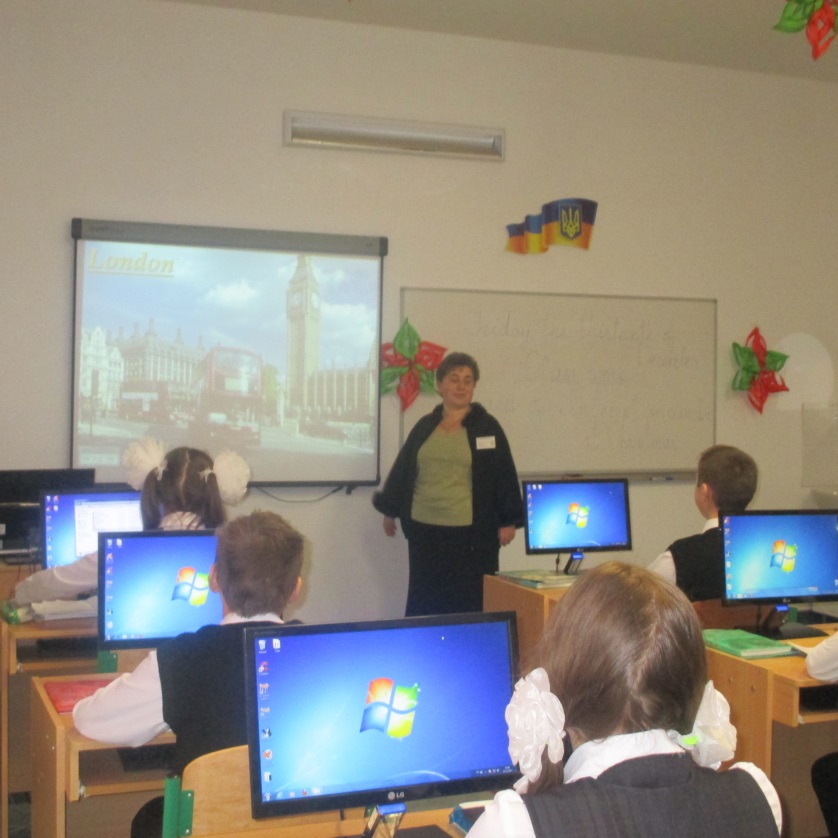 “A teacher prepares for a good lesson during  all his or her life,” said famous Ukrainian  pedagogue 
V. Sukhomlynsky
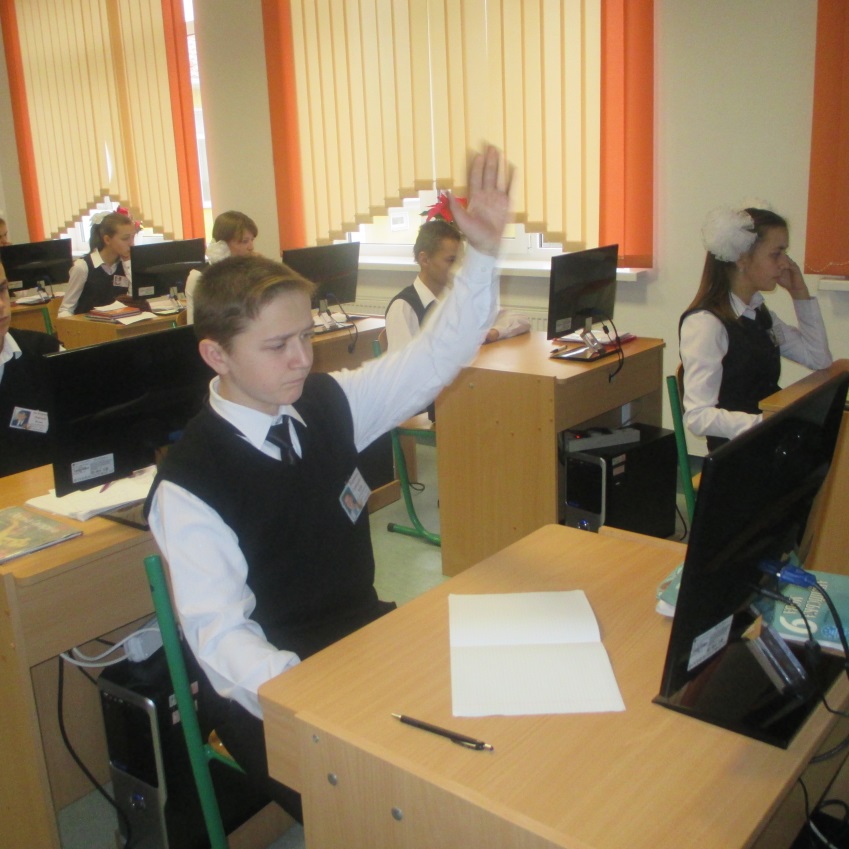 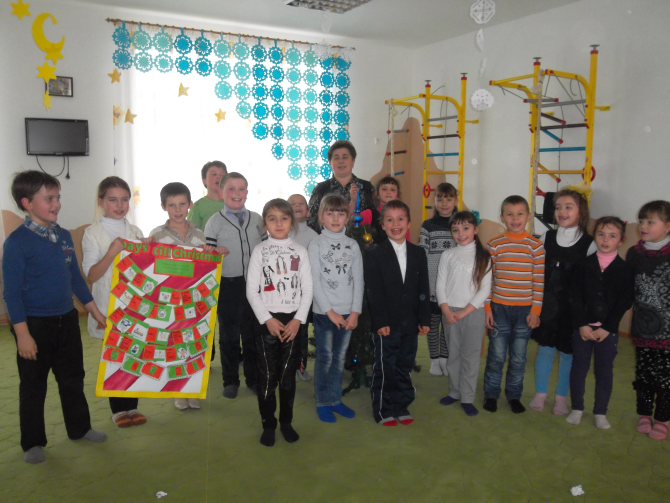 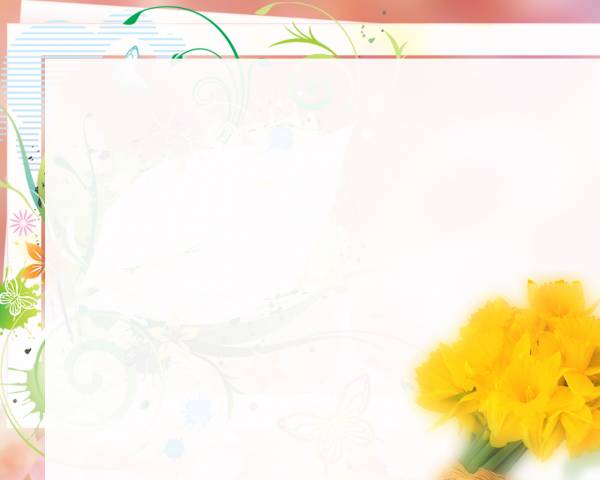 Out-of-class 
activities
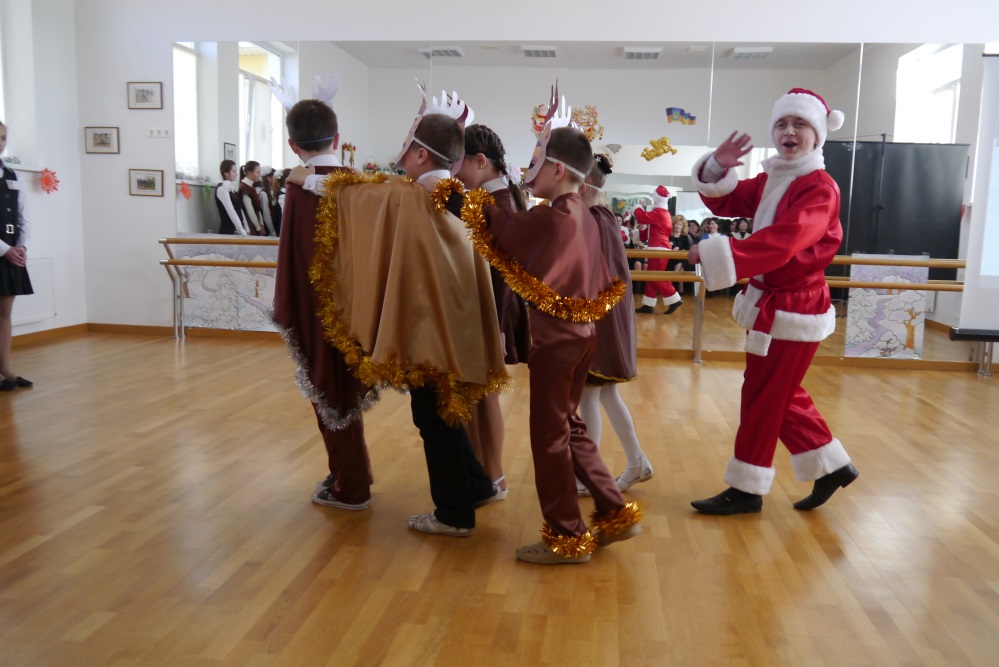 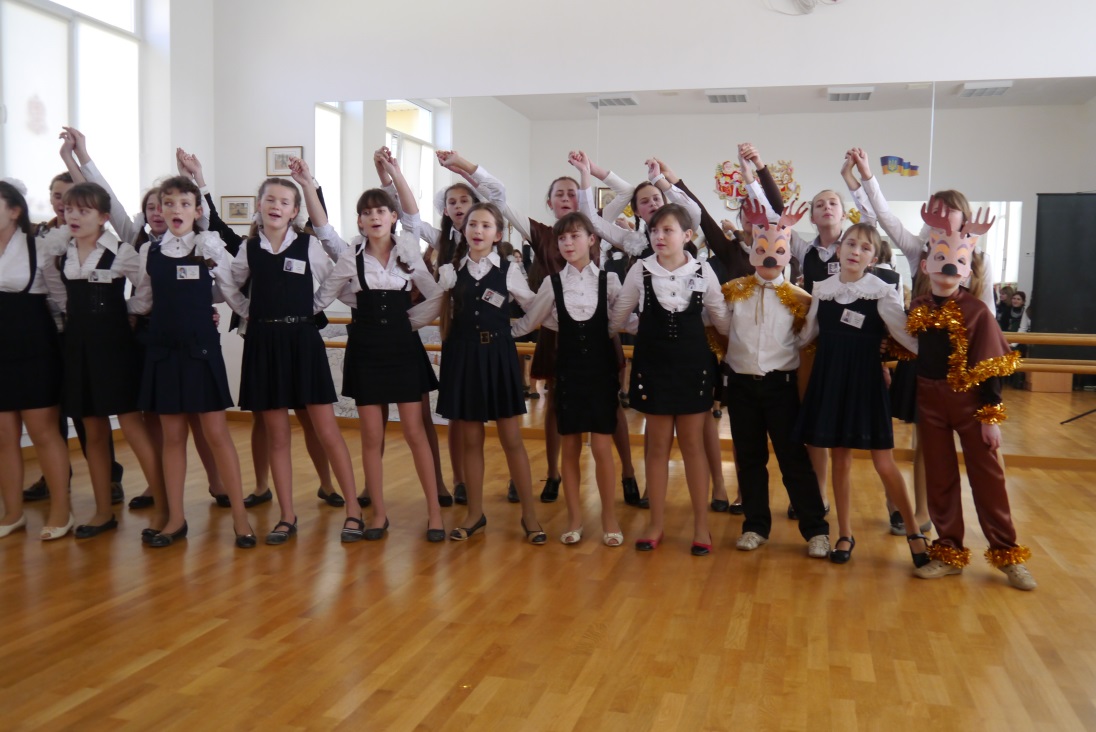 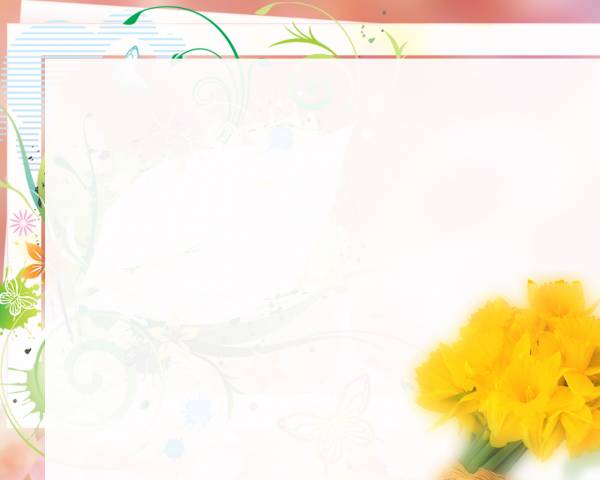 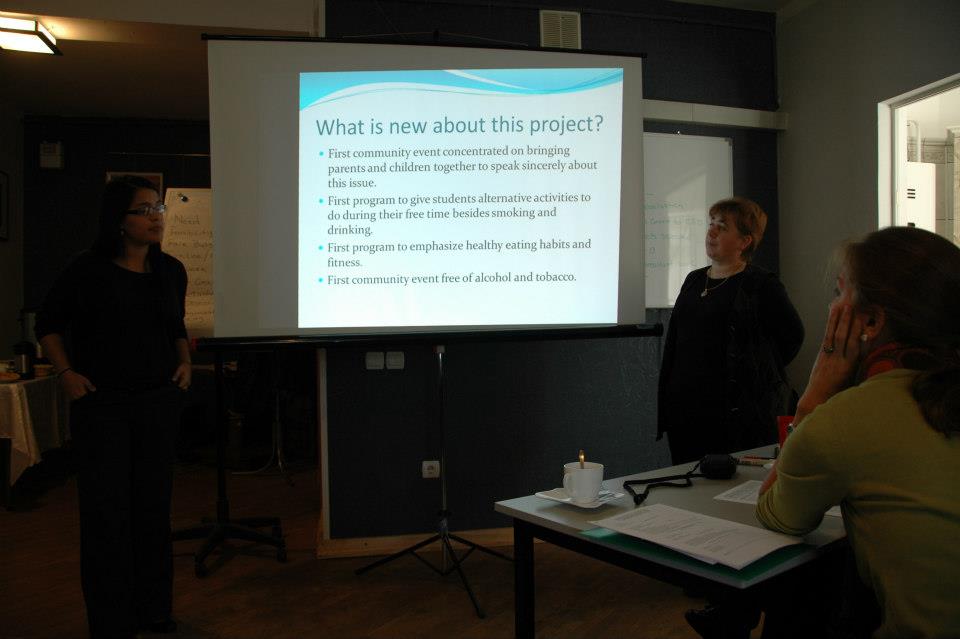 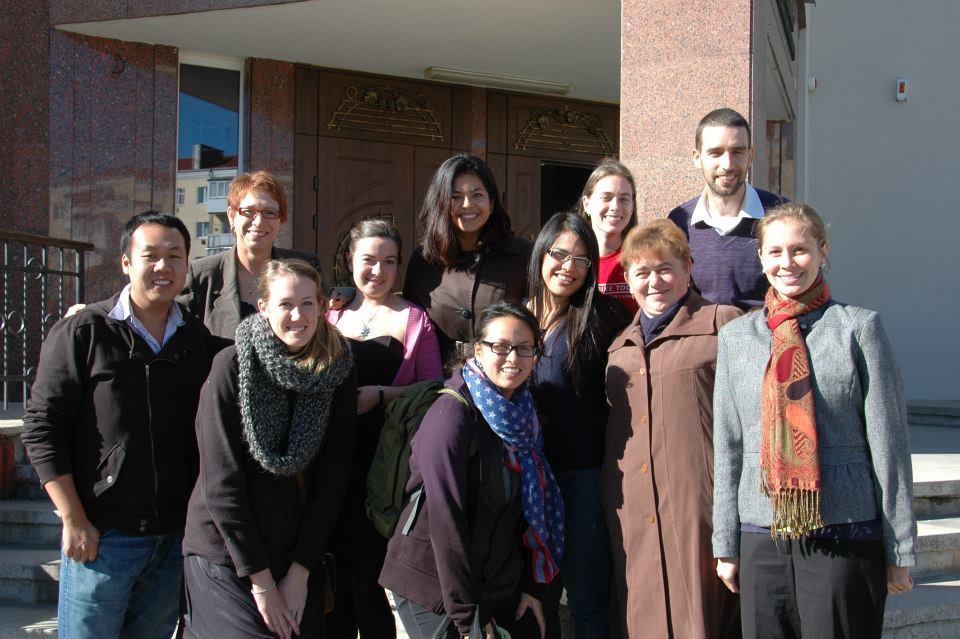 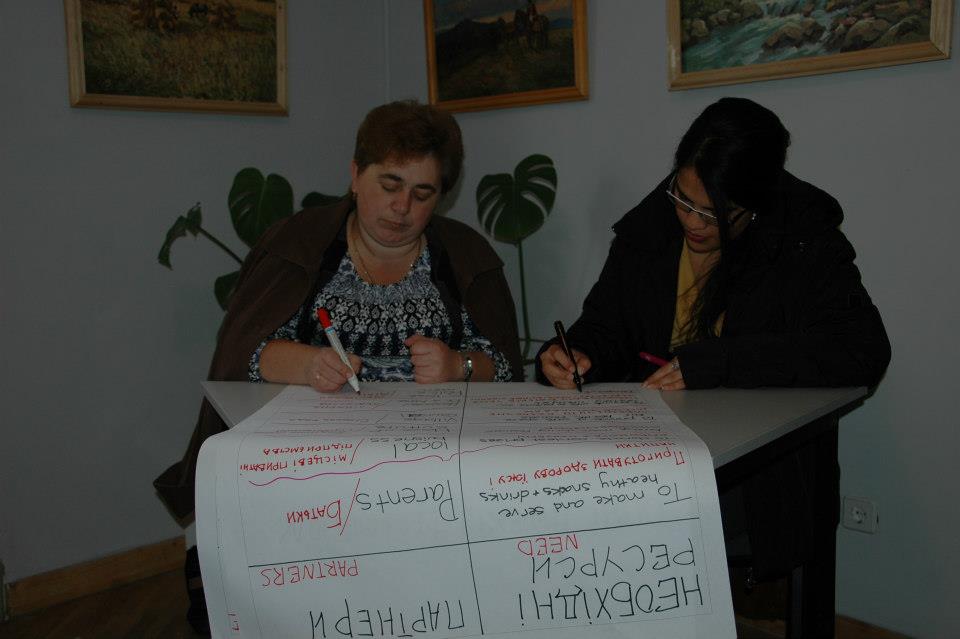 Work on a project  with Vanessa Morales, Peace Corps  volunteer  in Dolyna, Ivano-Frankivsk region
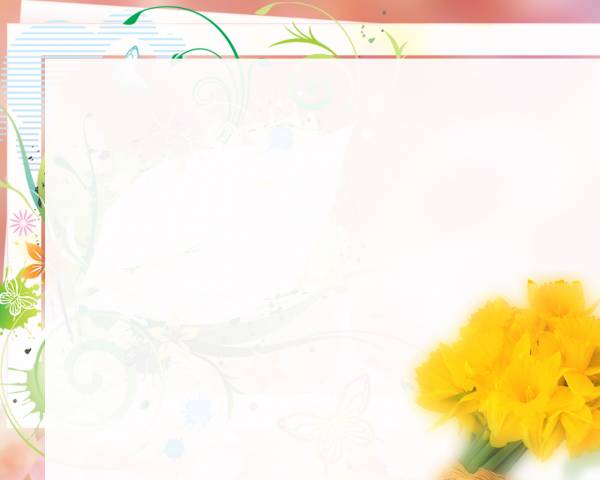 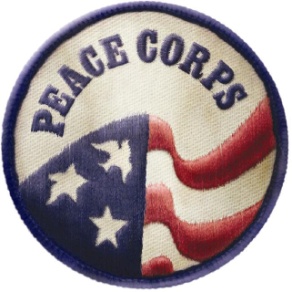 Work on a spa-grand “Leaders in Art” which we won in 2014
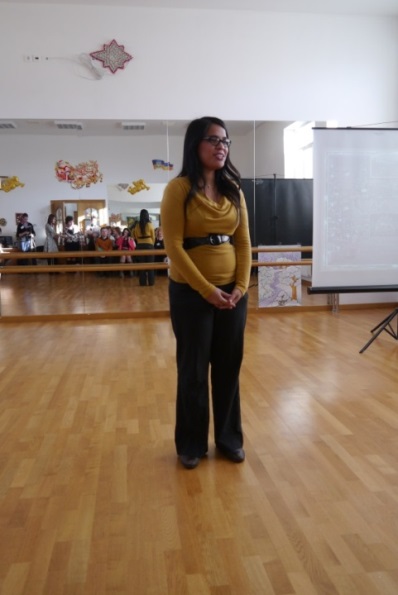 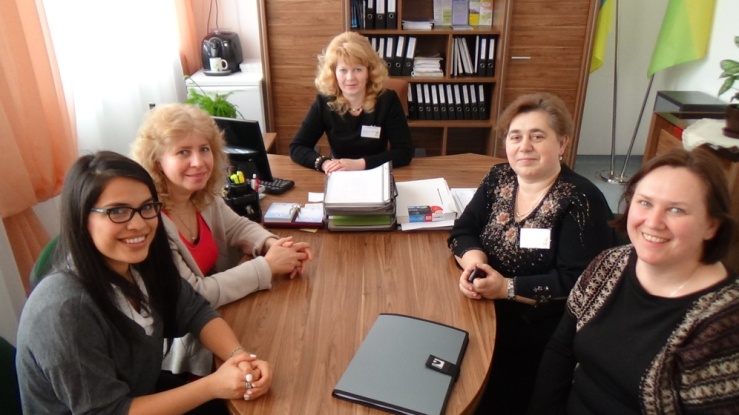 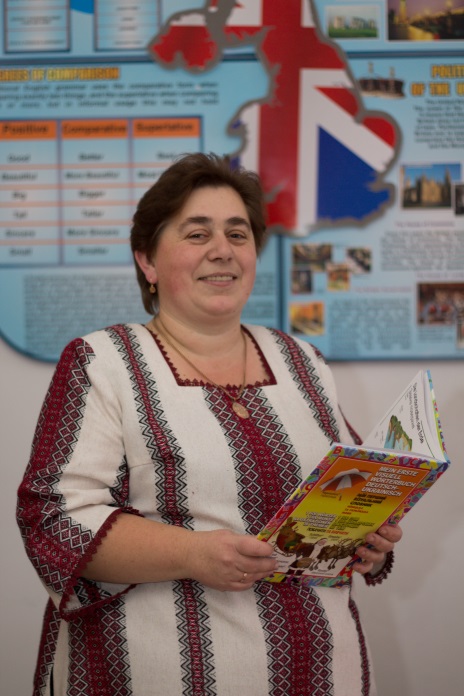 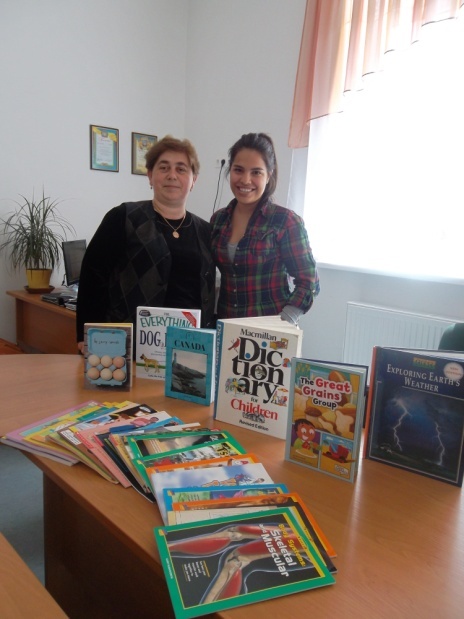 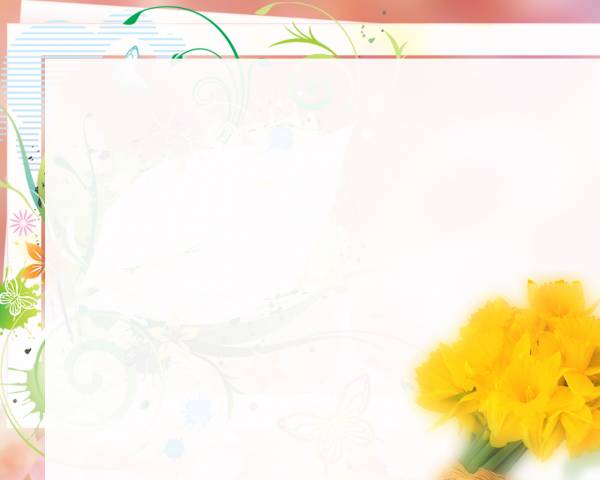 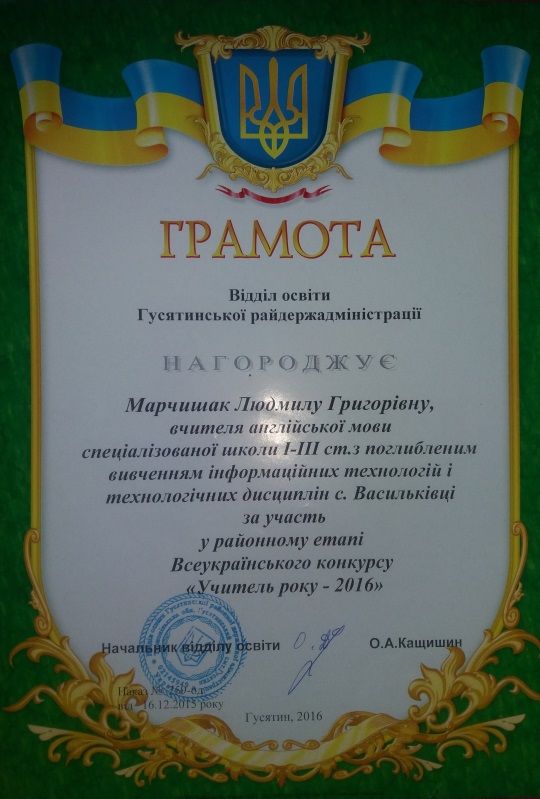 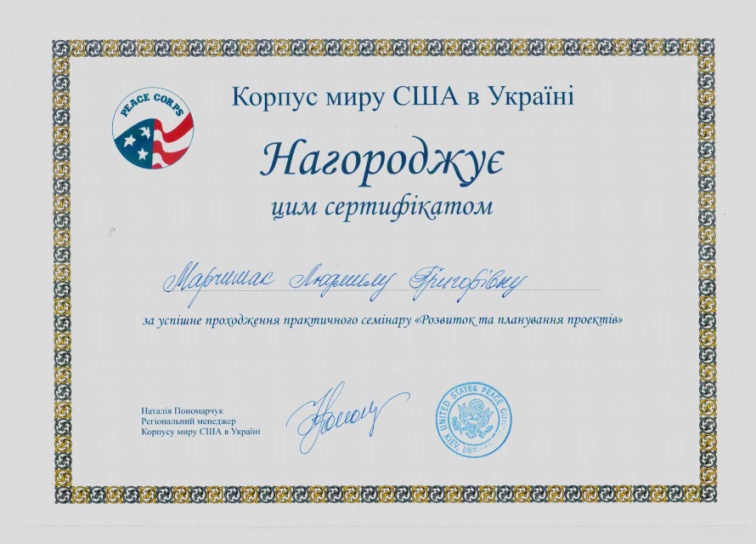 My awards and 
certificates:
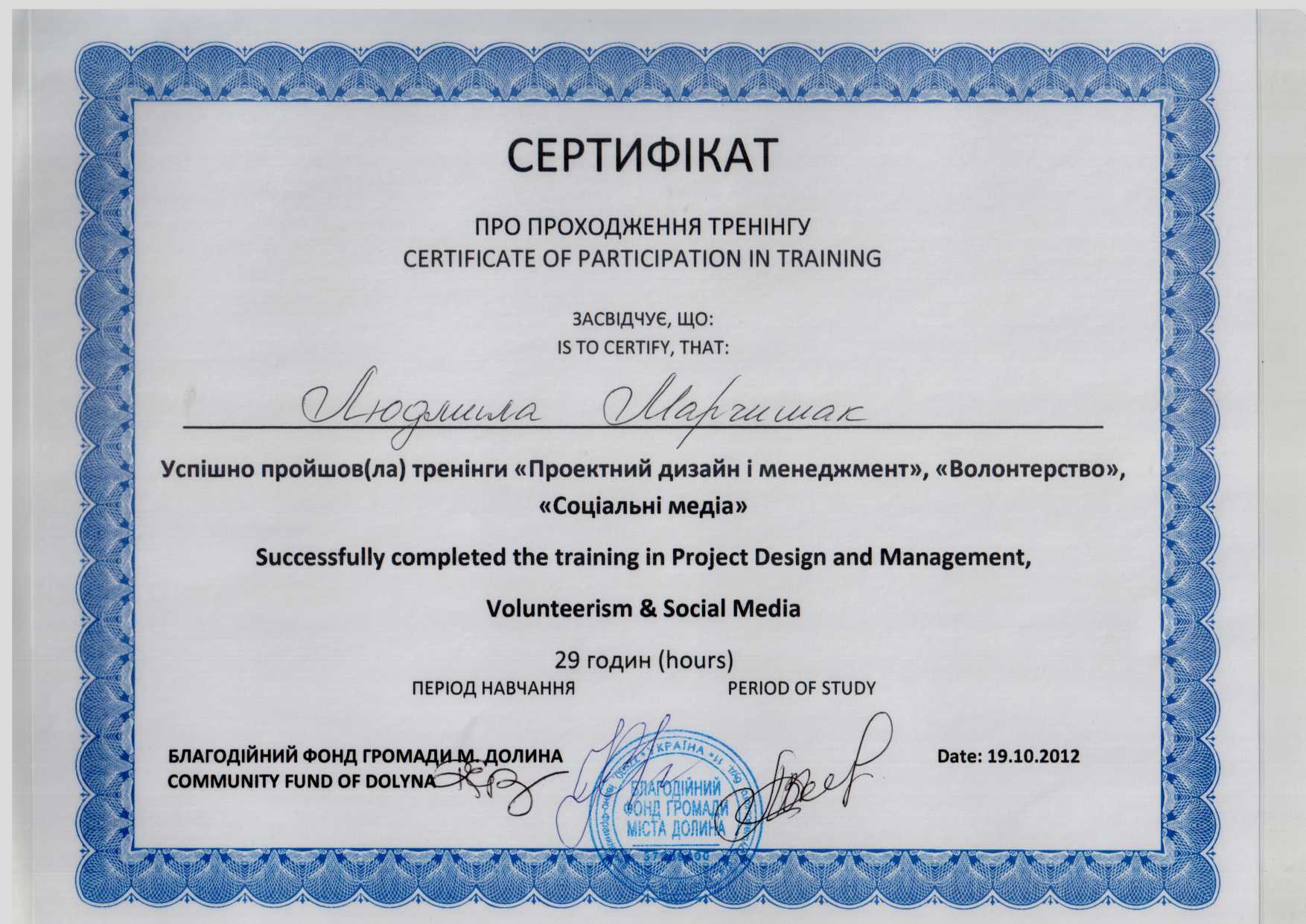 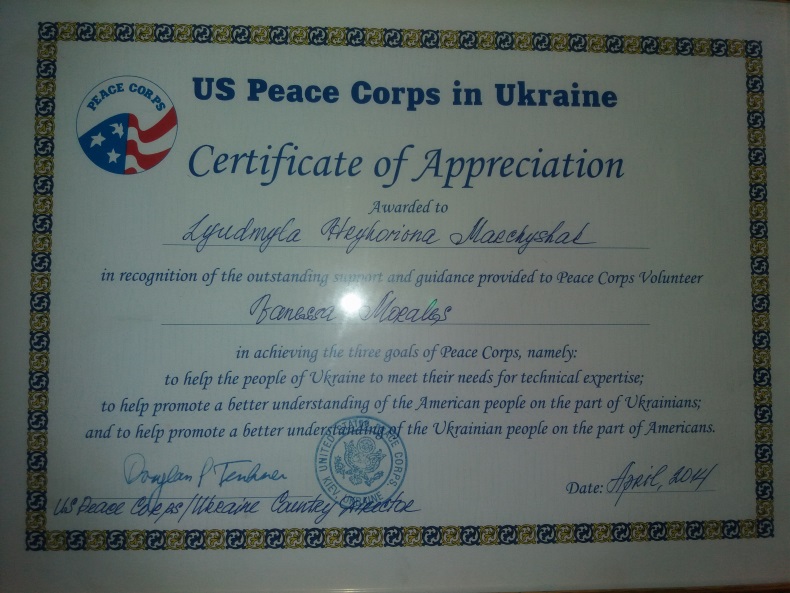 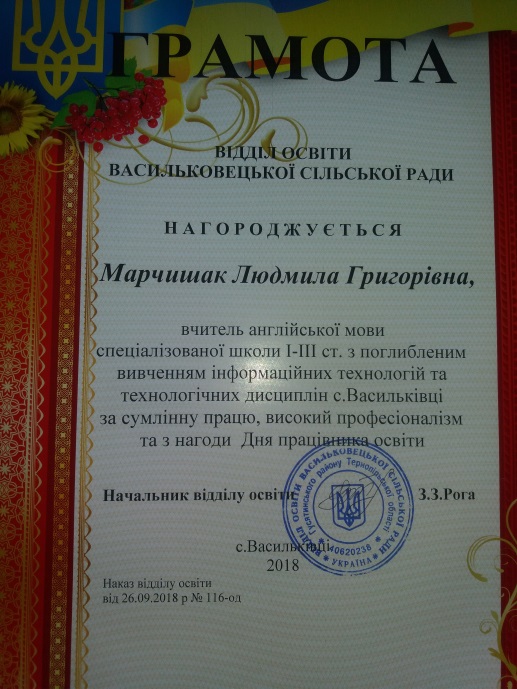 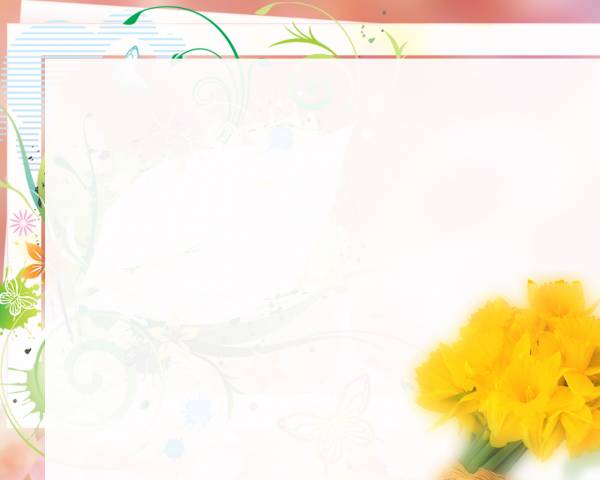 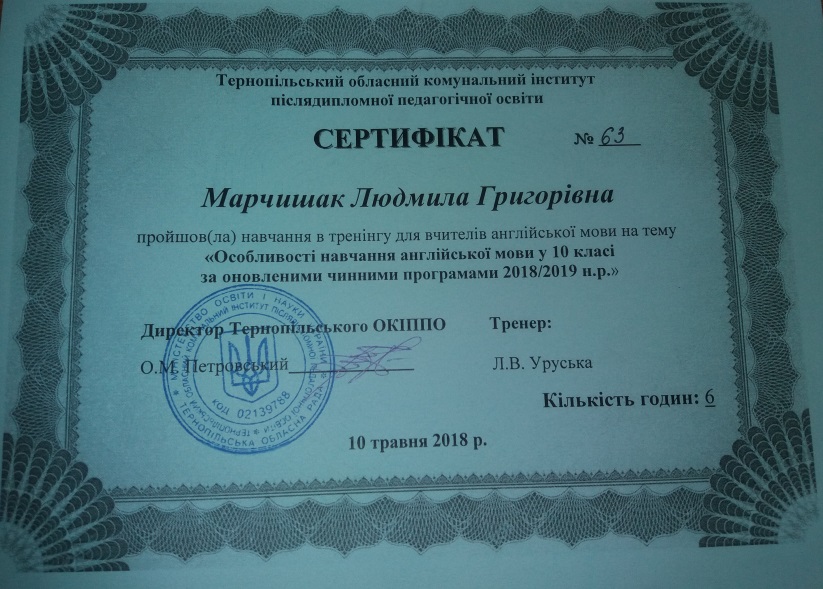 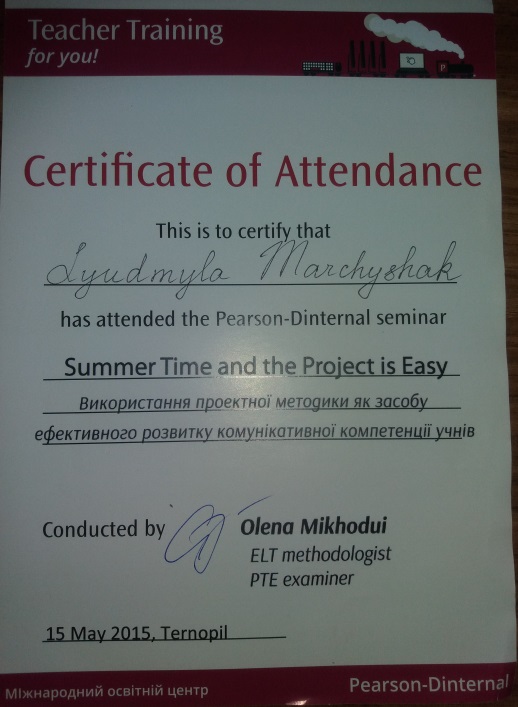 My awards and 
certificates:
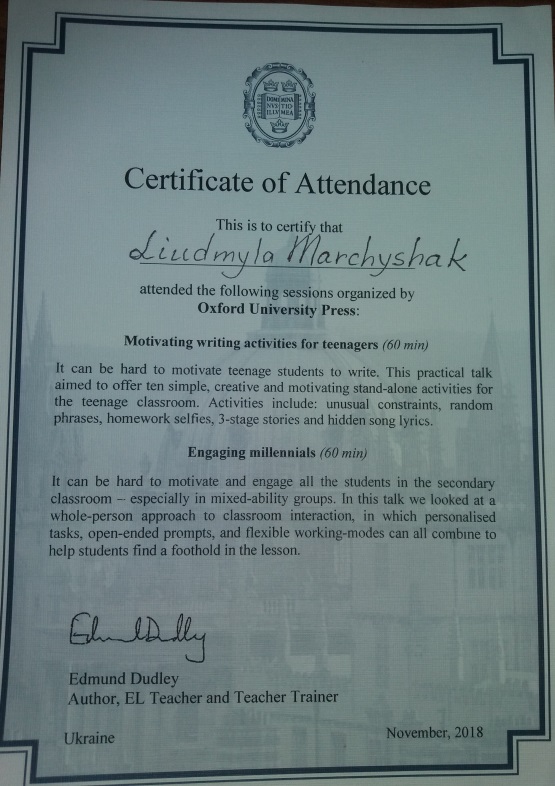 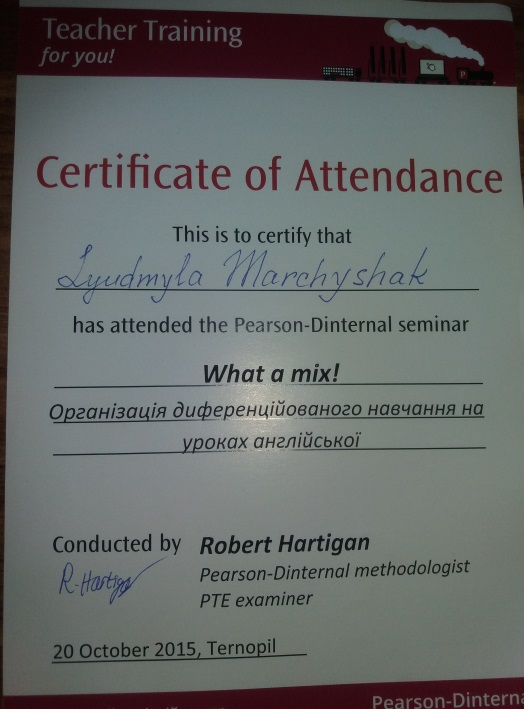 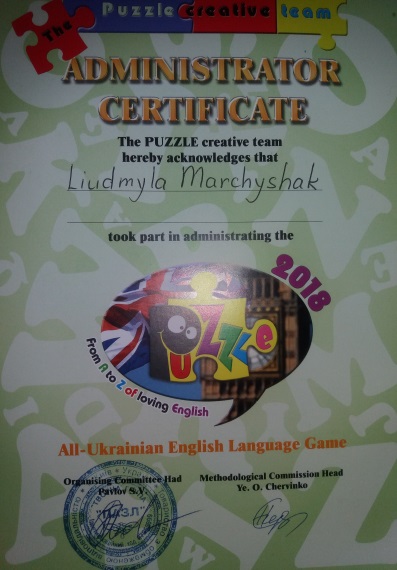 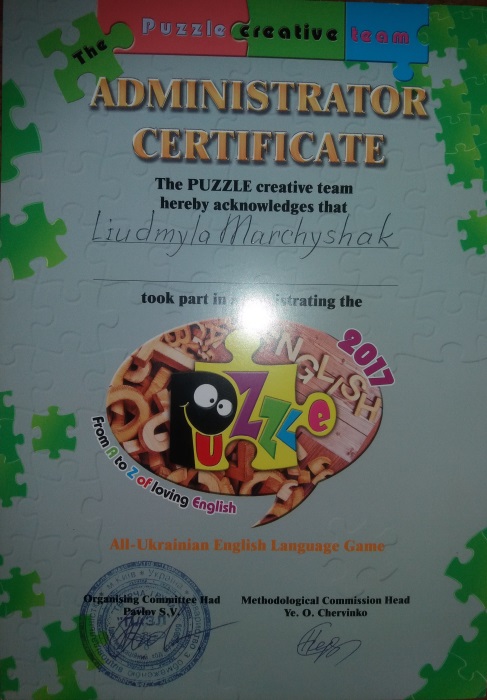 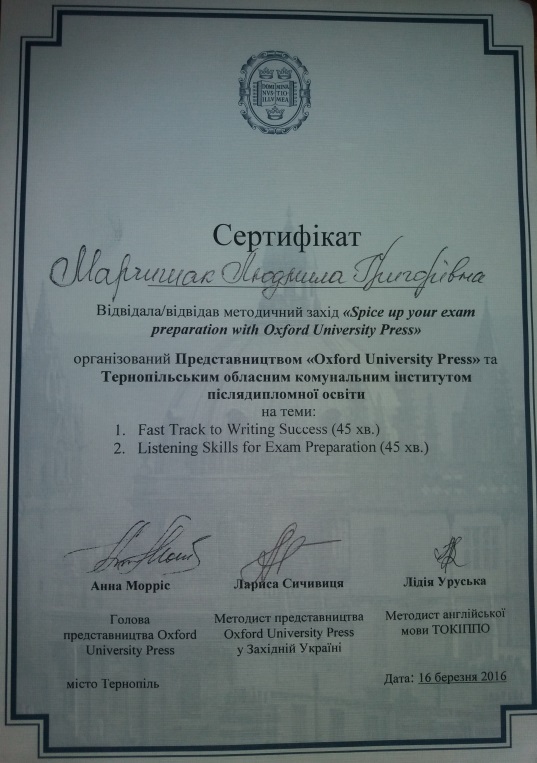 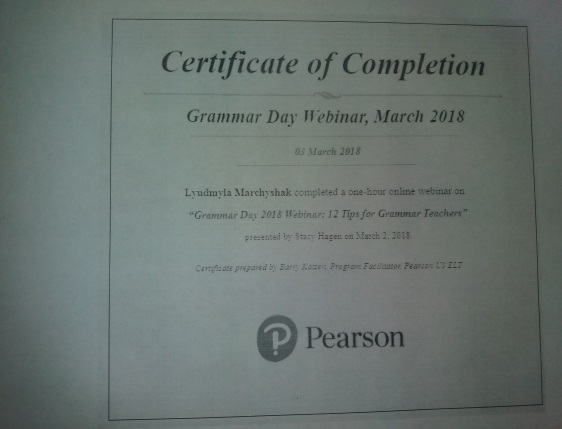 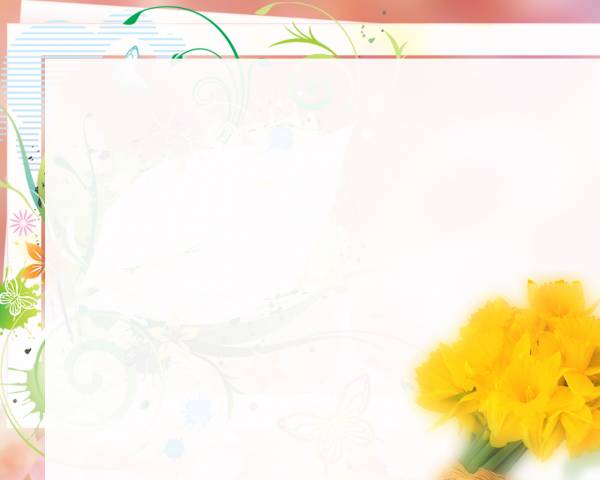 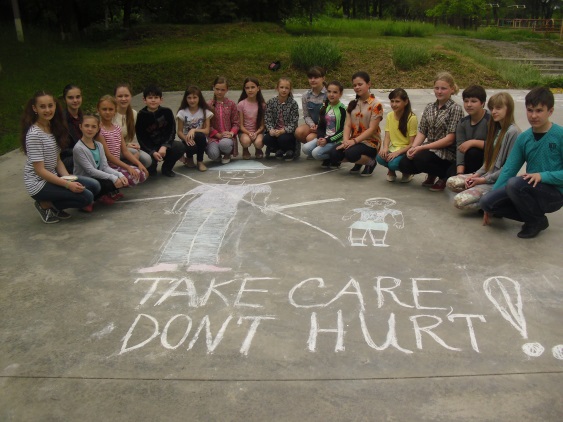 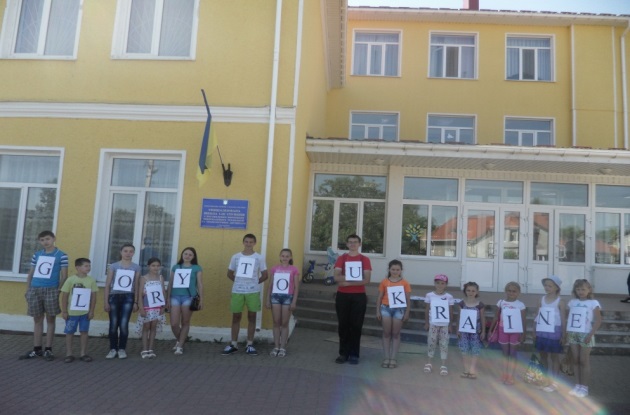 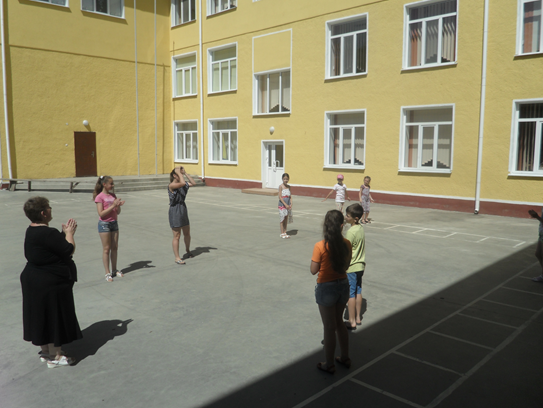 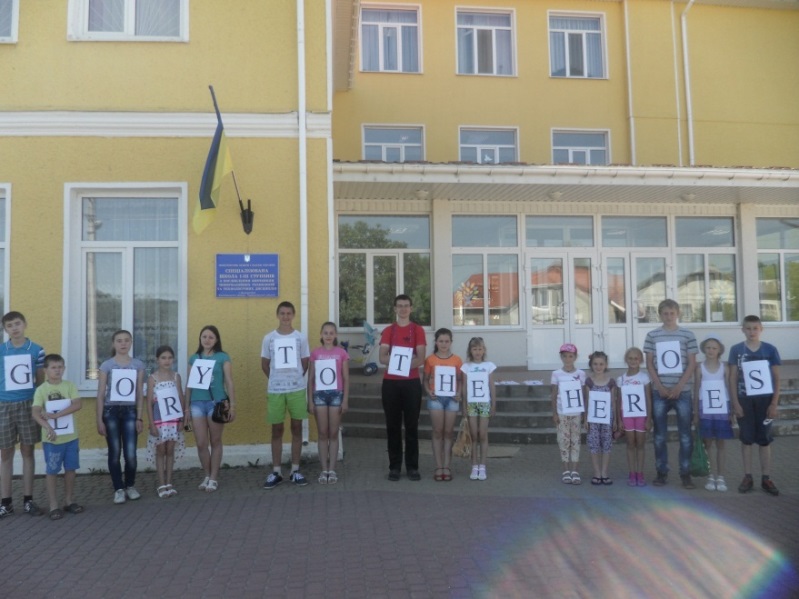 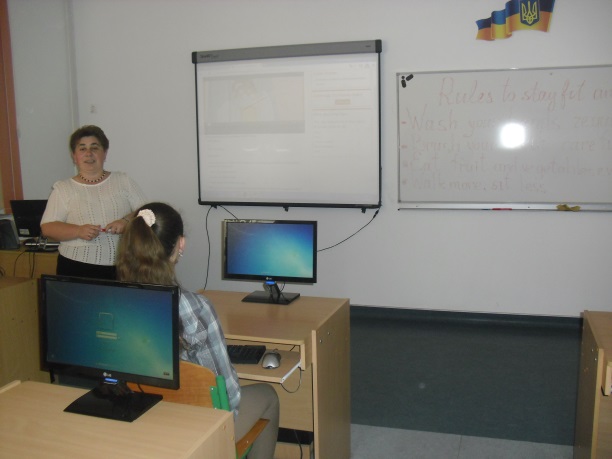 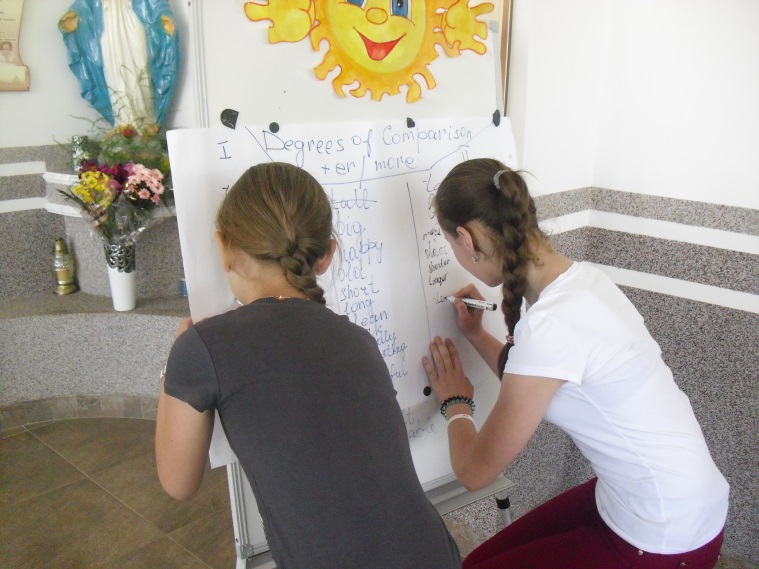 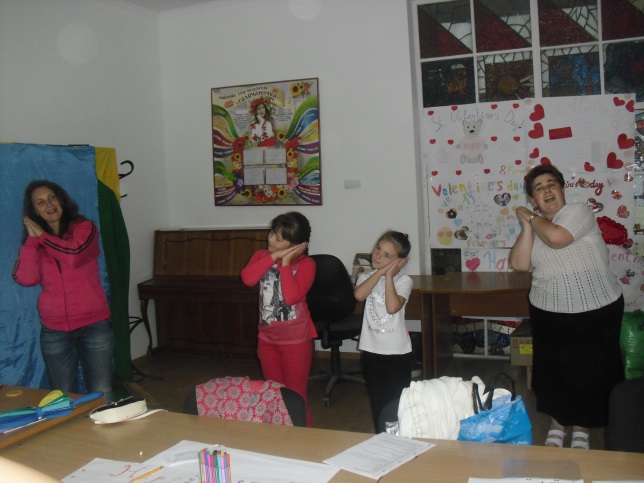 Summer  camp “Mriia”